ETKİLİ İLETİŞİM BECERİLERİBEDEN DİLİ VE İNSAN İLİŞKİLERİ
İletişim Neden Önemlidir?
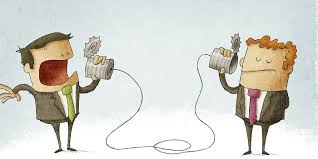 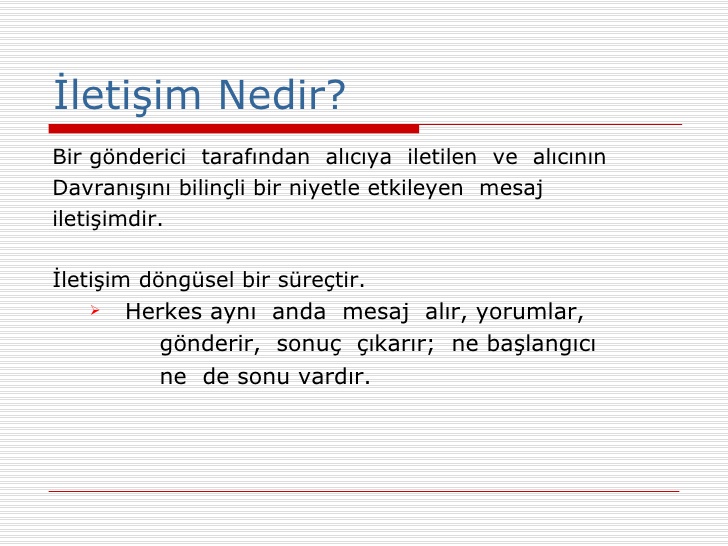 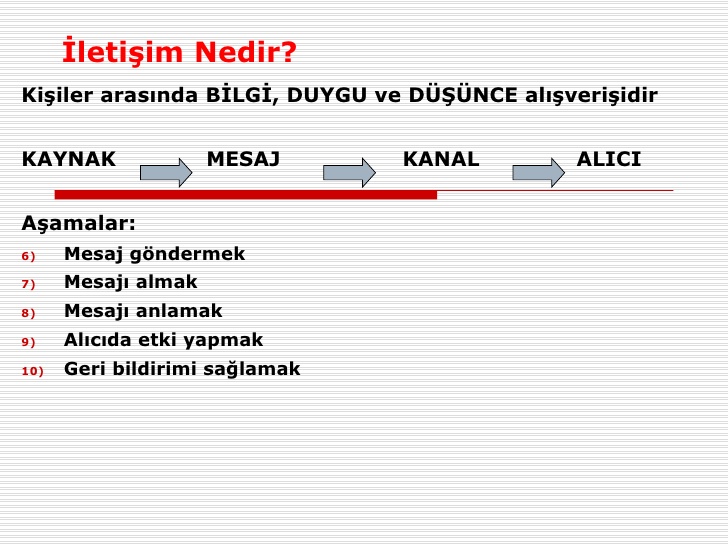 Aşamalar:
Mesaj göndermek/almak/anlamak/değerlendirmek/geri bildirimde bulundurmak.
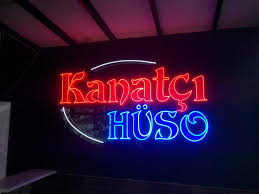 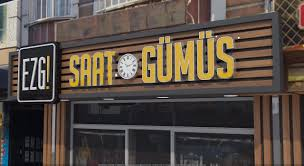 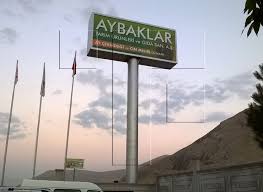 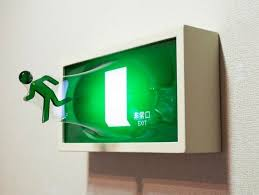 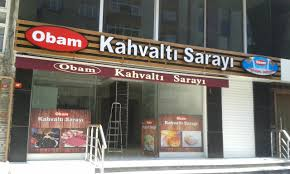 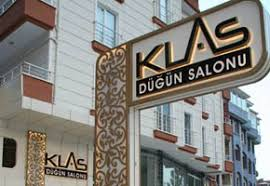 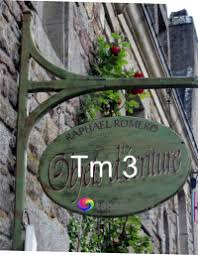 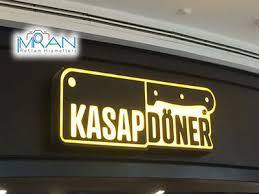 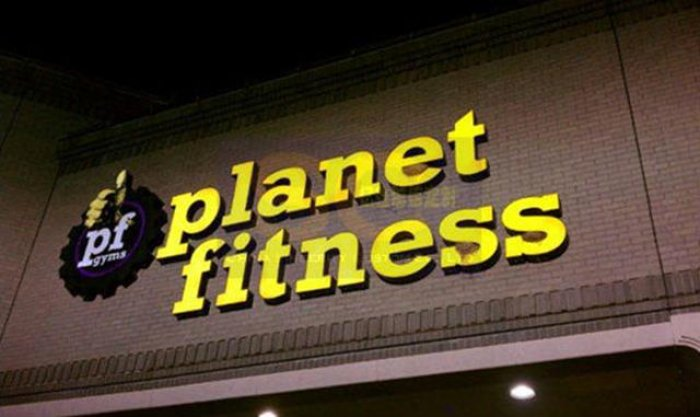 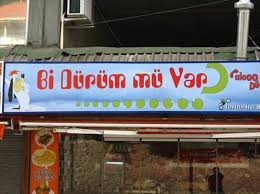 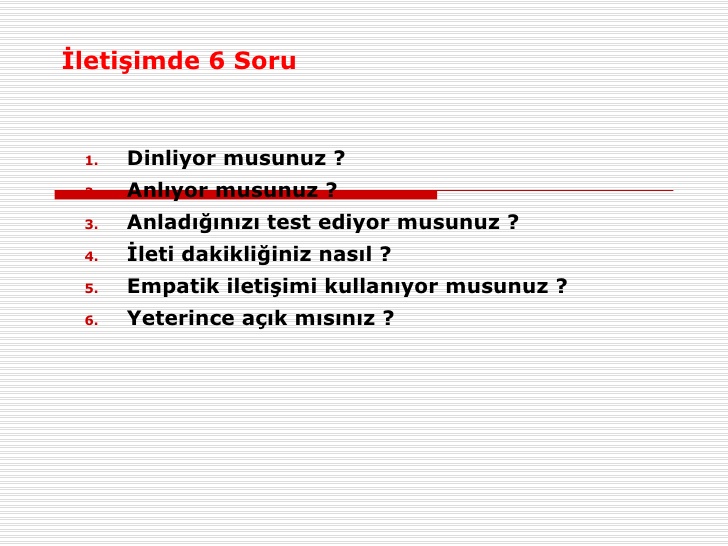 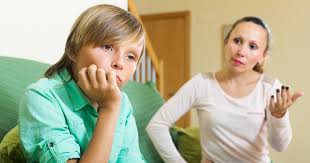 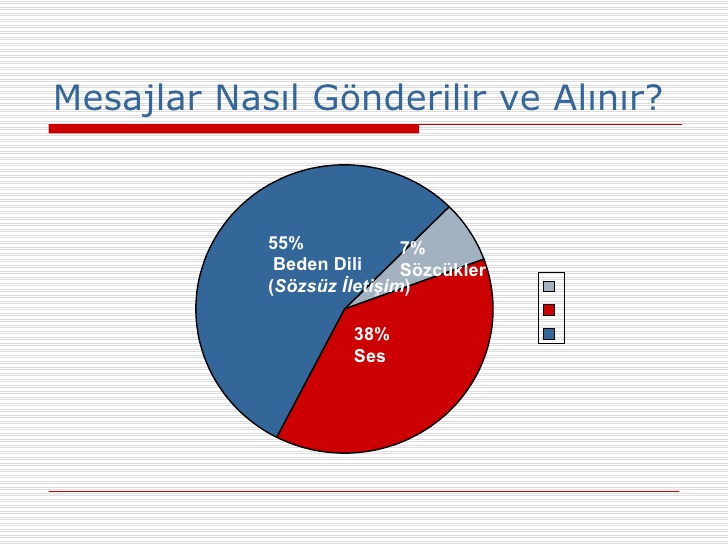 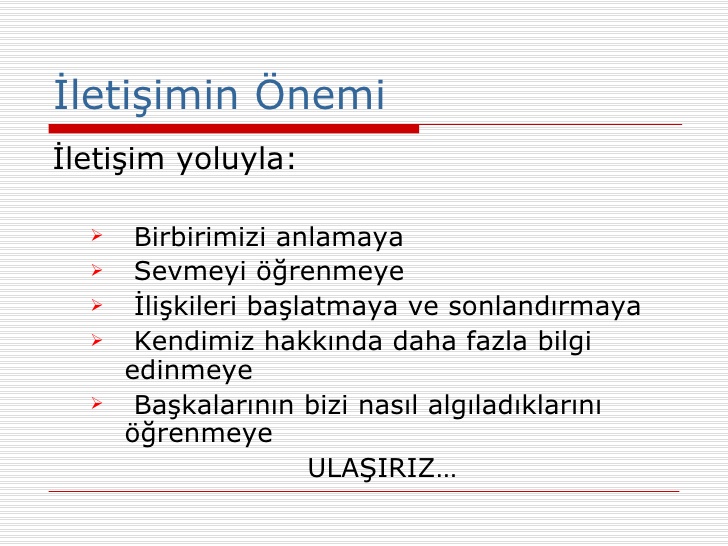